Projeto final
Tecnologias da Informação e Comunicação no Ensino de Física
Ideias inicias
Um bom planejamento de aula envolve:
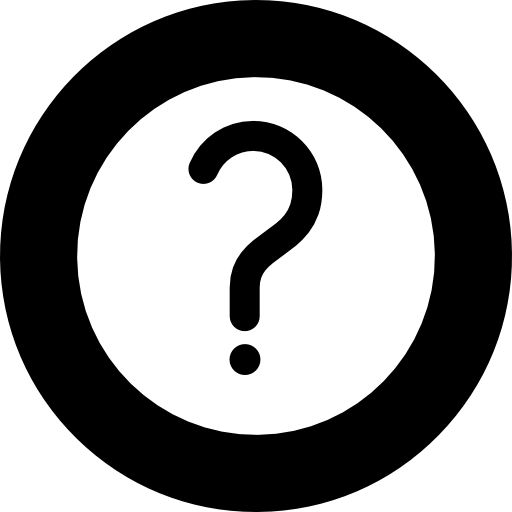 1) Entender, conhecer e aceitar as concepções alternativas
2) Uma boa problematização
“Atacar” as lacunas do conhecimento
Ideias inicias
Principais dificuldades
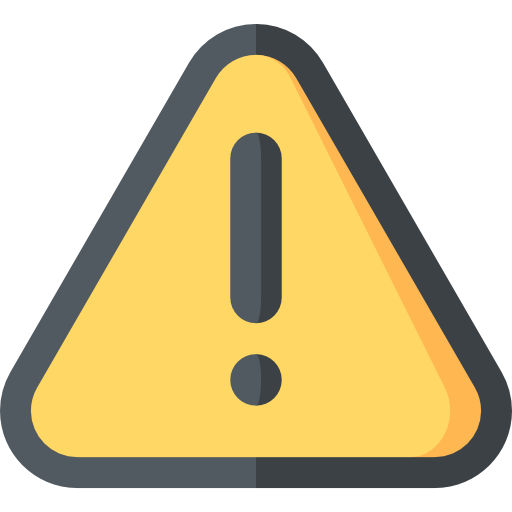 Pouca interação entre professores
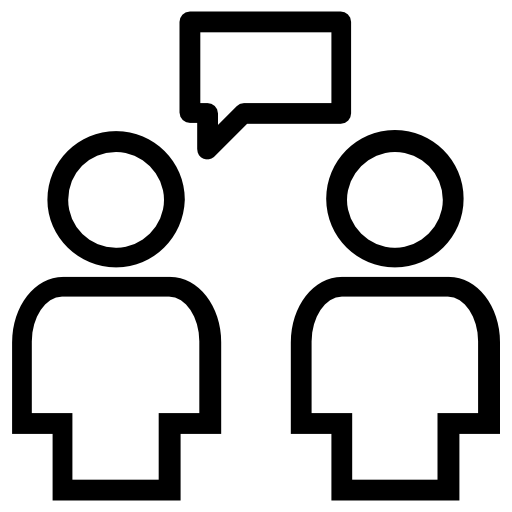 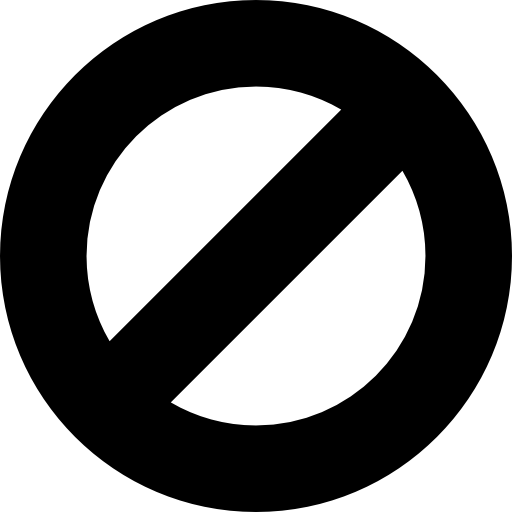 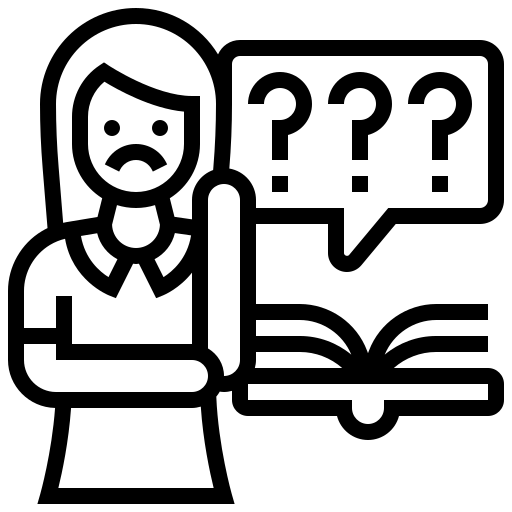 Assunto de maior complexidade
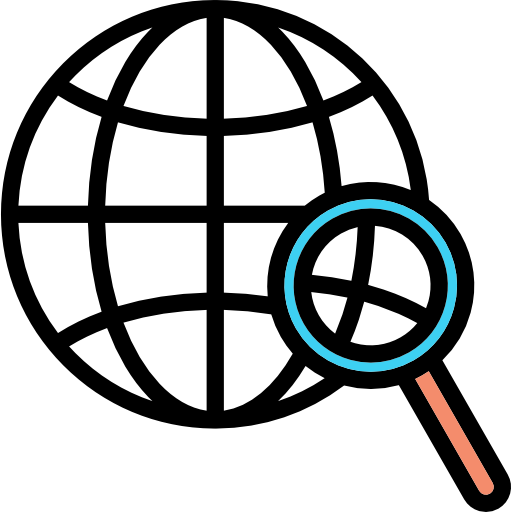 Pesquisa na internet com poucos resultados práticos e claros
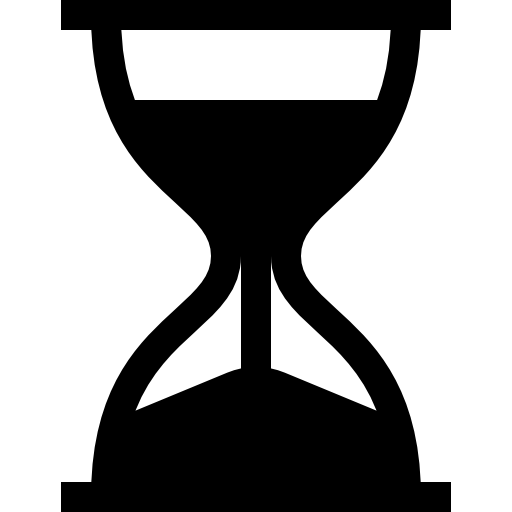 Tempo dos educandos muito escassos
Ideias inicias
Como vencer as barreiras ?
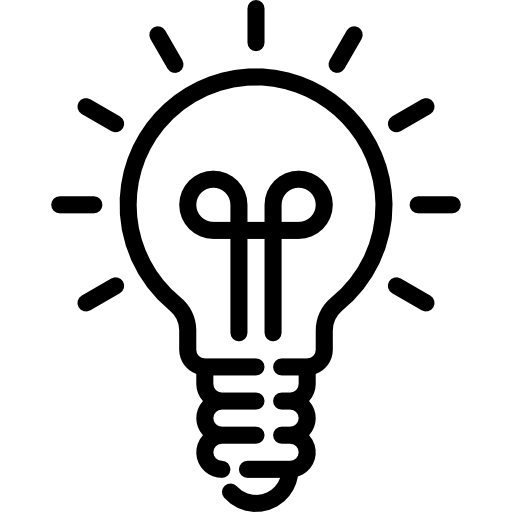 O projeto
Learning to Education (LE)
Aprendizado de máquina na educação
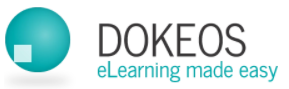 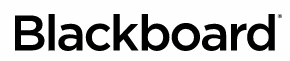 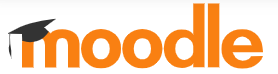 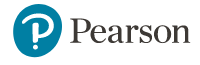 O projeto
1
2
Principais benefícios a partir de um tema de aula escolhido:
Concepções alternativas

Análise da literatura (através de text analytics) sobre o tema. 
Aplicação de questionários aos alunos (contido no banco de dados) e análise das respostas com os esperado da literatura/banco de dados
Definição de possíveis concepções com base na resposta dos alunos, comparação com a literatura e banco de dados.
Problematização

Introduzir, a partir dos dados dos itens anteriores, tópicos de auxílio para a definição da problematização.
O projeto – Exemplo prático
1
2
3
4
5
6
Analise respostas

Inferência estatística para levantamento de perfil da turma sobre o tema. Comparação entre resposta esperada da literatura e demais respostas de questionários equivalentes.
Insumos problematização

Com base no perfil da turma e experiência de outros professores (cadastrando problematização e colhendo resultados finais) propor tópicos para auxilio na escolha da problematização
Análise da literatura

Análise nos bancos de dados parceiros, através de text analytics, para verificar todos os trabalhos que abordam concepções alternativas relacionados ao tema.
Levantamento de concepções alternativas na literatura

Através da análise no banco de dados, descriminar todas as concepções alternativas relacionadas.
Questionário

Propor questionário relacionados às alternativas levantadas
Escolha do tema

Escolha do tema na qual será trabalhado pelo professor.
Planetas provocam sombras na lua
Fases são formada pela visibilidade da terra
Terra faz sombra sobre a lua
Trabalho de Lachel, Gustavo et al.
Dias nublados influenciam na fase da lua ? (sim ou não)
A Terra gera uma sombra na lua ?
É possível ver a lua durante o dia ? 
Como a lua brilhou mais essa noite ?
Tema: Fases da Lua
O projeto - benefícios
Principais dificuldades
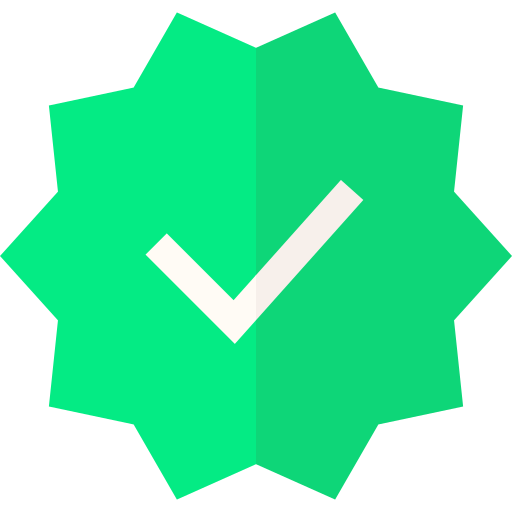 Sugestão da plataforma com base nos dados coletados de todos os usuários
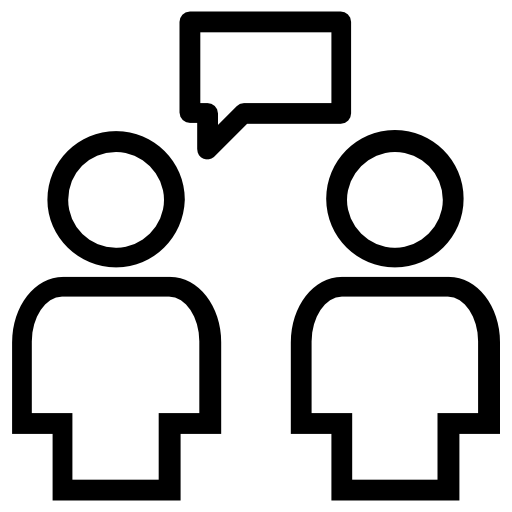 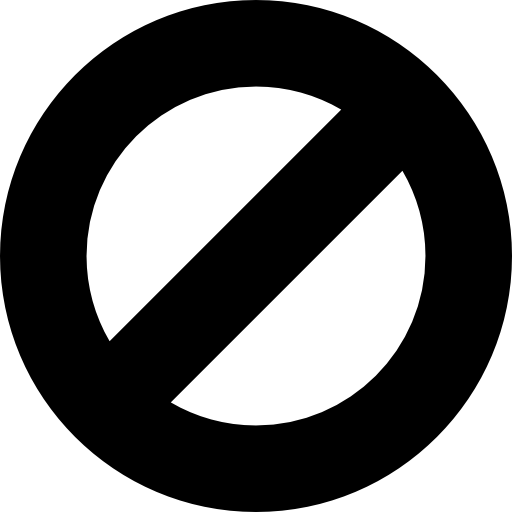 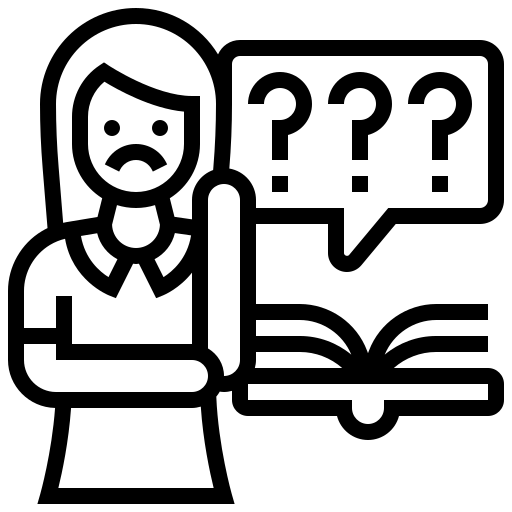 Levantamento de tópicos e sugestões que tornam o assunto mais acessível.
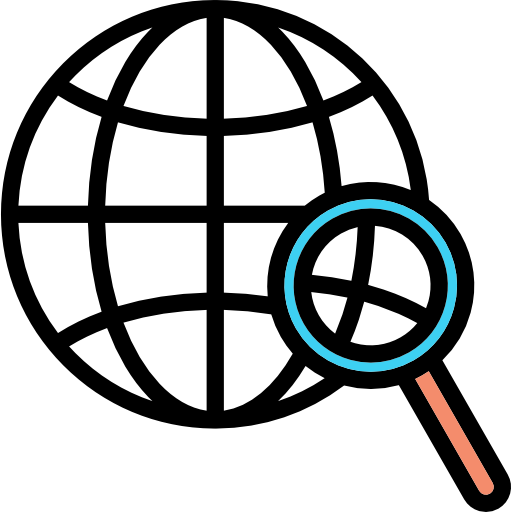 Pesquisa realizada pelo próprio algoritmo
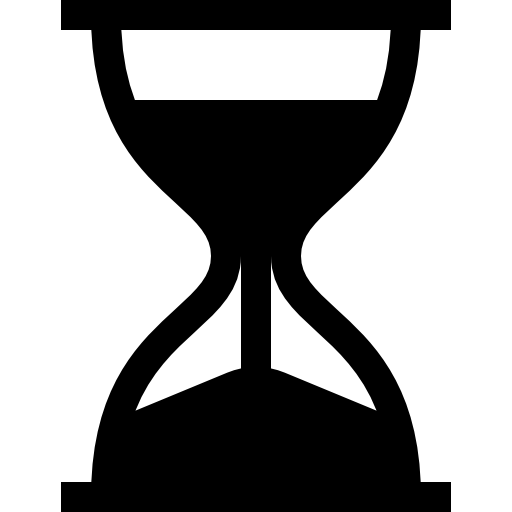 Tudo realizado de forma online, RÁPIDA e prática
Obrigado!